Robotika
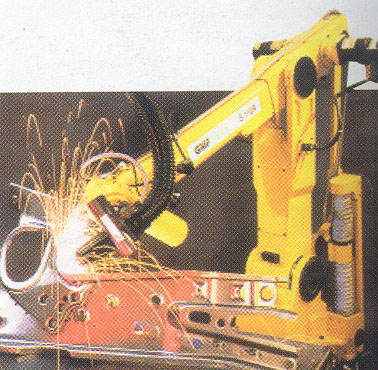 Što je robotika, a što robot?
Robotika se bavi proučavanjem robota i njihovim uvođenjem u radne procese
Robot je stroj upravljan pomoću elektroničkog računala
Karol Čapek, češki pisac, prvi spominje riječ robot: robota=teški rad
Primjena robota:
 u industriji
 za vojne svrhe
 svemirska istraživanja
 medicini
 za kućanske poslove
 za zabavu..
Oblici robota:
a) čovjekoliki
b) robotska ruka (industrijski robot)
c) robotska kolica
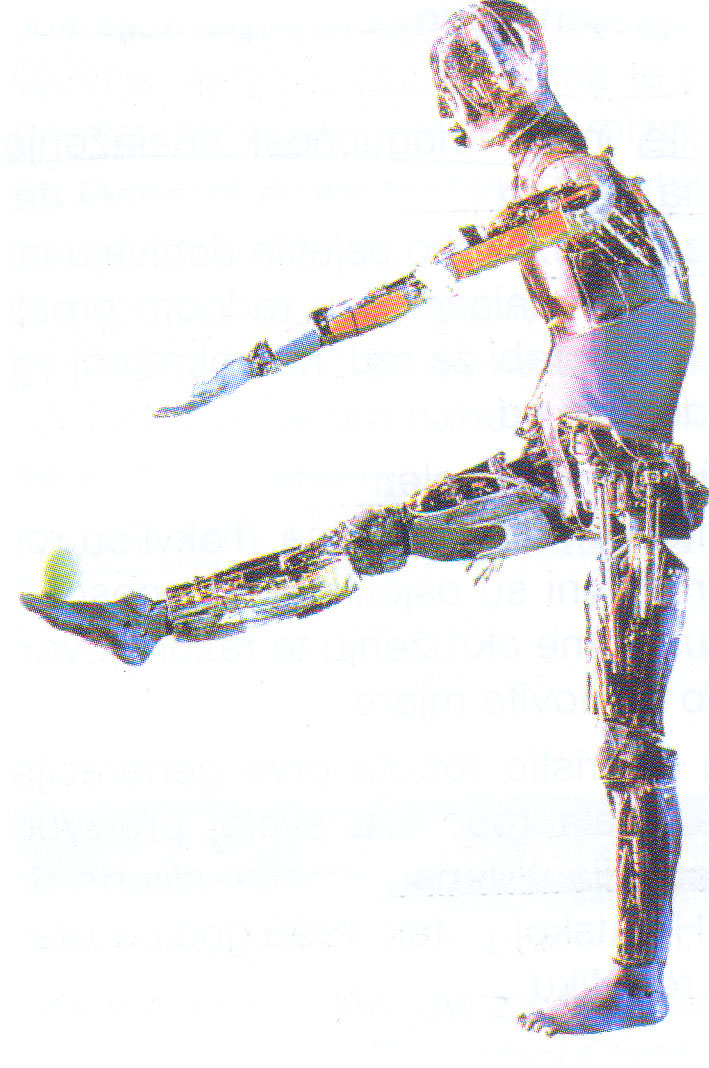 Robot Manny
Čovjekoliki robot-android
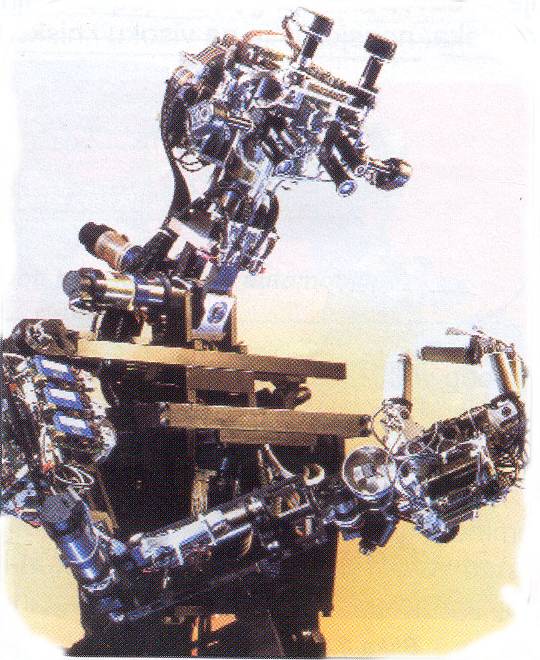 Za ispitivanje svemirskih i vatrogasnih odijela
Robotska ruka (industrijski robot)
Robotska kolica
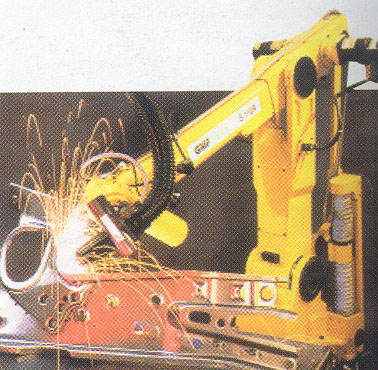 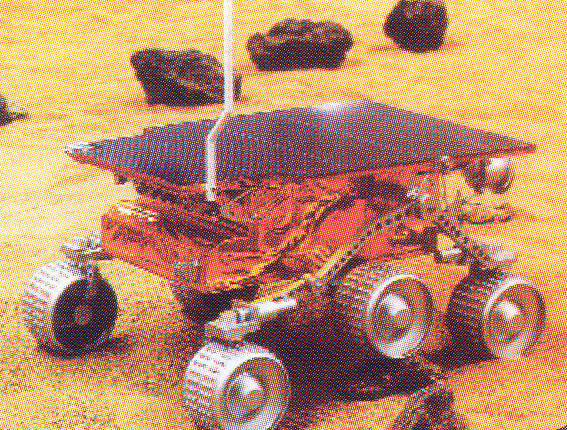 Za svemirska istraživanja
U vojne svrhe (npr. za razminiranje)
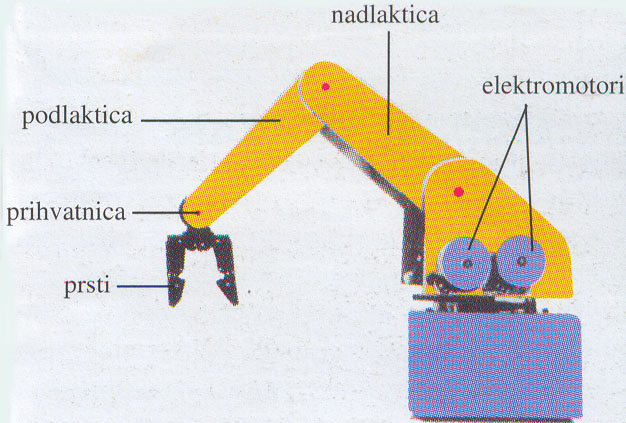 Najčešći oblik robota
Najveću primjenu ima uautomobilskoj industriji za:
lijevanje u kalupe, prešanje, zavarivanje, montažu dijelova, bojanje..
Robotska “uš”
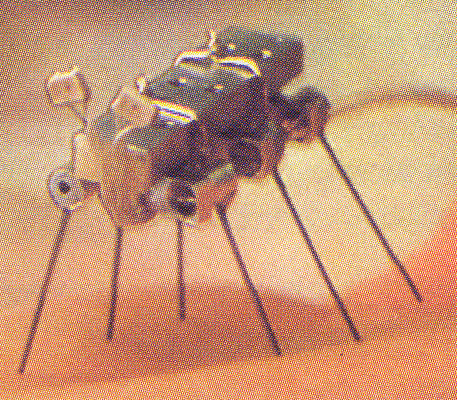 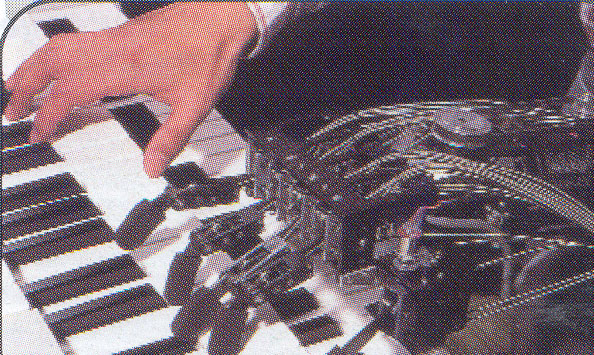 ..za zabavu
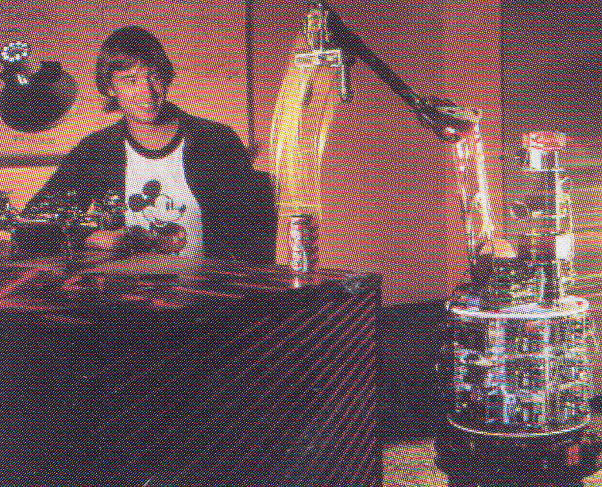 Jedan od najmanjih robota na svijetu
Za pregledavanje unutrašnjosti strojeva i ljudskih organa
Energiju dobiva preko žice(baterija je prevelika)
..u domaćinstvu
Razvoj robota i robotike
George Devol, SAD
1954. patentirao je prvi robot-programirani prijenosnik

Razvoj robota i robotike odvija se utri generacije:
generacija: roboti nemaju senzore, automatski ponavljaju zadane pokrete
generacija: roboti imaju senzore (osjetila) -imaju mogućnost snalaženja u nepredvidljivim okolnostima
generacija: “umjetna inteligencija”

U razvoju robotike najviše sudjeluju:Japan, SAD i zemlje Zapadne Europe.
Čovjek i robot
Školski robot
Nalazi se u školama
Za upoznavanje rada robota, njegovih dijelova, sastavljanja i programiranja robota
Oponašaju rad industrijskog robotane moraju biti precizni ni snažni!!
Školska robotska ruka i robotska kolica
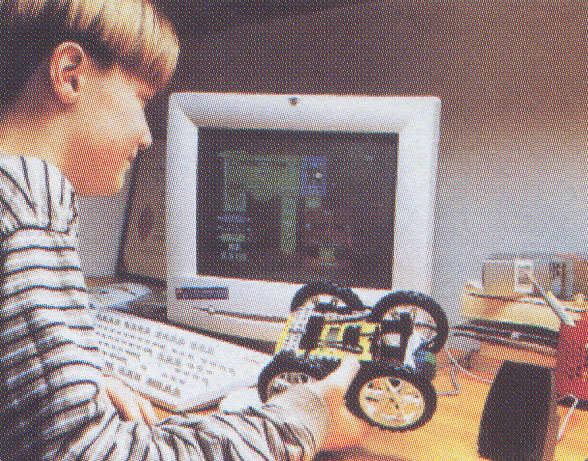 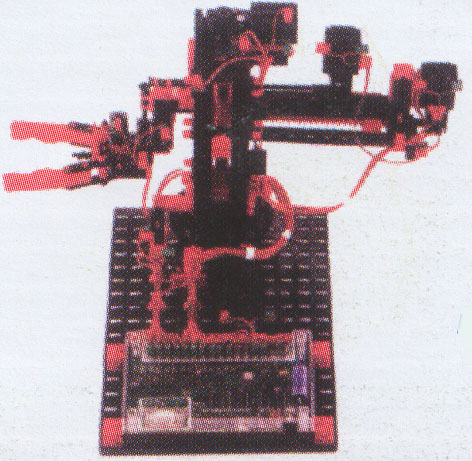 Još robota..
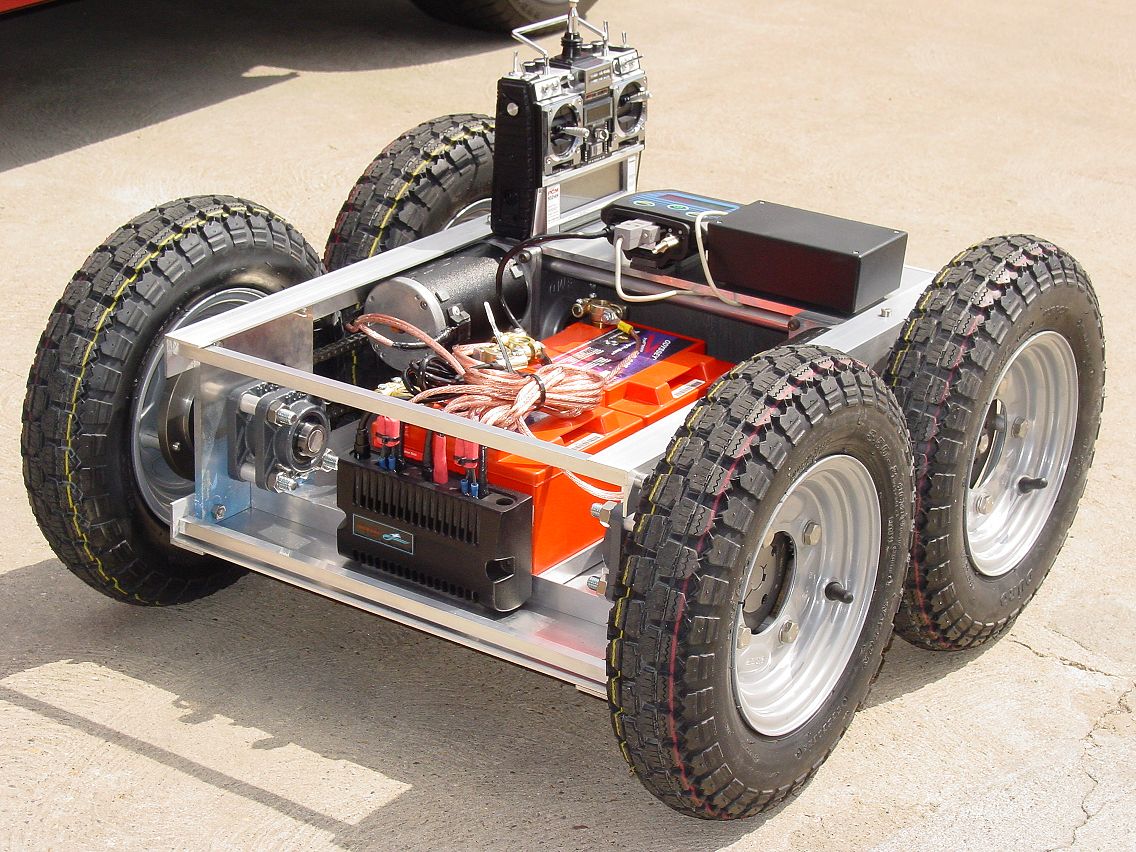 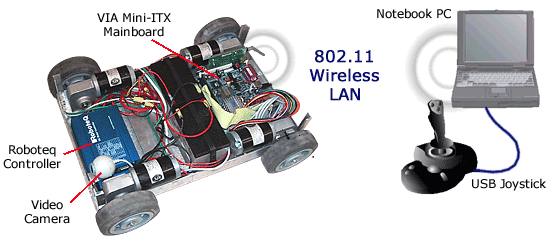 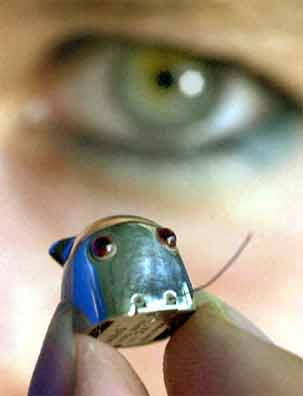 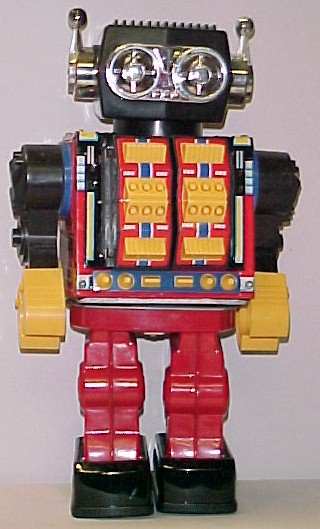 Najmanji robot na svijetu
4,3 g
11 km/h
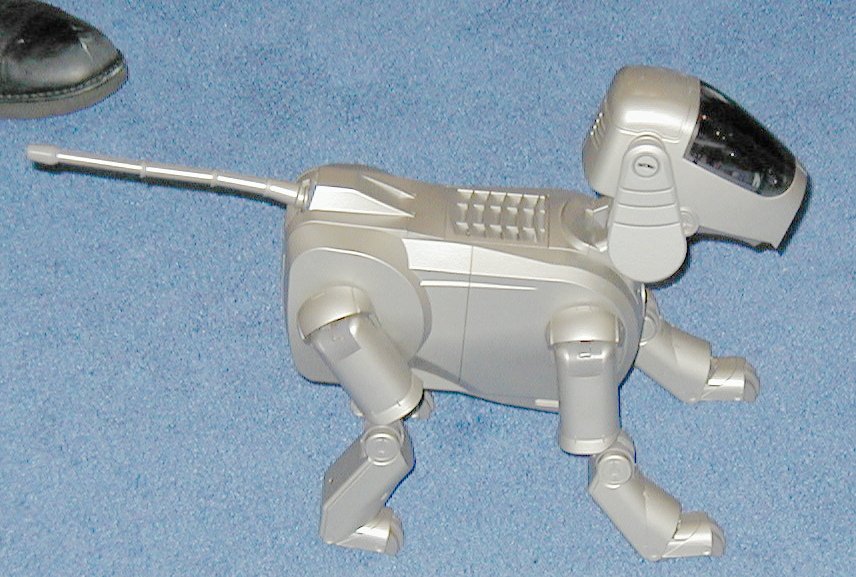 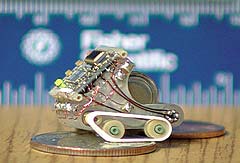